Мұғалімнің шығармашылық жұмысы

   Мағвашқызы Ақнұр
 Жұмыс өтілі : 2 жыл
Сыныптарға арналған"Информатика" пәні бойынша жаңартылған бағдарламалардың ерекшеліктері
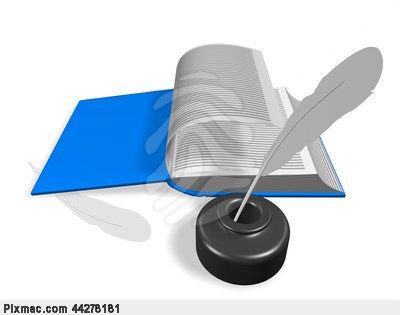 Оқу бағдарламасын жаңартудың ерекшеліктері:
Өмірде қолдану 
           Мысал:
Спиральдық принцип
Бір сыныптан келесі сыныпқа өткен кезде тақырыптар кеңейеді. 
Оқу жылы бойы бірнеше тақырыптарда бір мақсат қайталана береді. Оқулық сабақтарында оқу мақсаттары спираль бойынша дами береді.
Уақыт
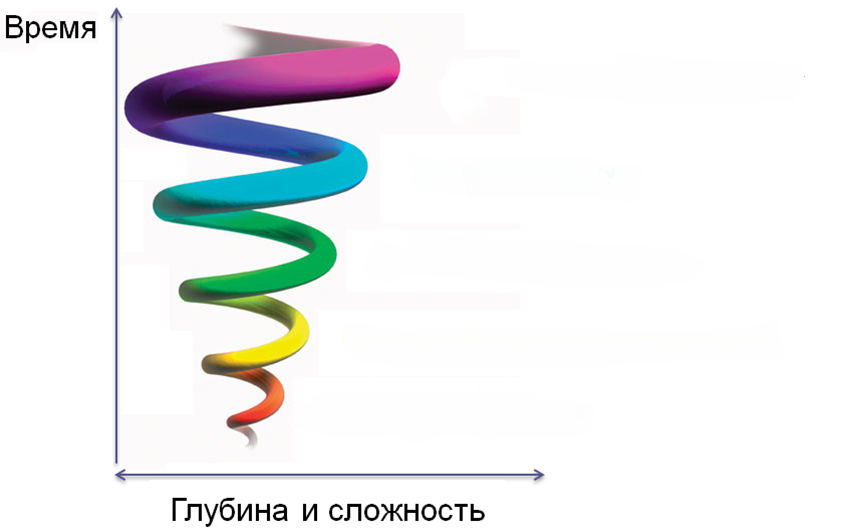 Программалық жабдықтама
9 сынып
Пайдаланушының қажеттіліктеріне байланысты  ПЖ таңдау
жүйелік, қолданбалы ПЖ және программалау жүйелерін ажырата білу
8 сынып
«программалау жүйесі» және «программалау тілдері» түсініктерін ажырата білу
7 сынып
Операциялық жүйенің негізгі атқарымдары
6 сынып
«Программалық  жабдық» түсінігін түсіндіру
5 сынып
Күрделігі мен тереңдігі
Бір сағатта бірнеше оқу  мақсаттары қамтылады
Мысалы, 7 сыныпта «Электрондық кестелерде процесстерді модельдеу» тақырыбы бойынша оқушы 4 мақсатты  меңгереді.
7.2.2.2 электронды кесте элементтерін пішімдеу (форматтау)
7.2.2.4 электронды кестеде шартты форматтауды қолдану
7.2.2.3 электронды кестеде диаграммалар құру 
7.2.2.5 электрондық кестеде автоматты толтыруды пайдалану
Осы тақырып бойынша сабаққа арналған тапсырма мысалын келтіріңіз
Басқа топтың тапсырмасын шешіңіз
Басқа топтың тапсырмасын нығайтуға тырысыңыз
Дифференциация мысалы
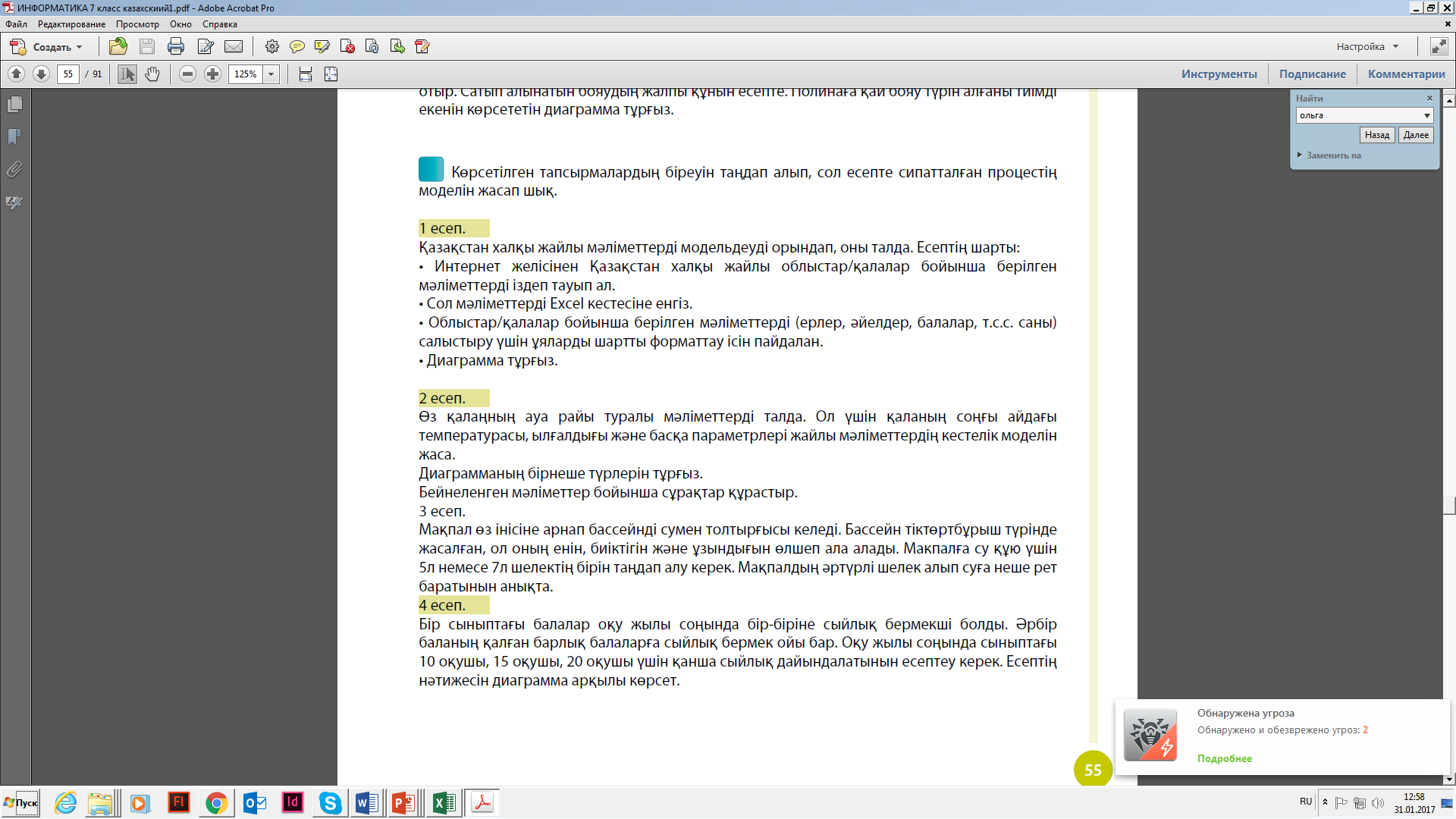 Бүкіл оқушыларға арналған тапсырмалар
Күрделі тапсырмалар
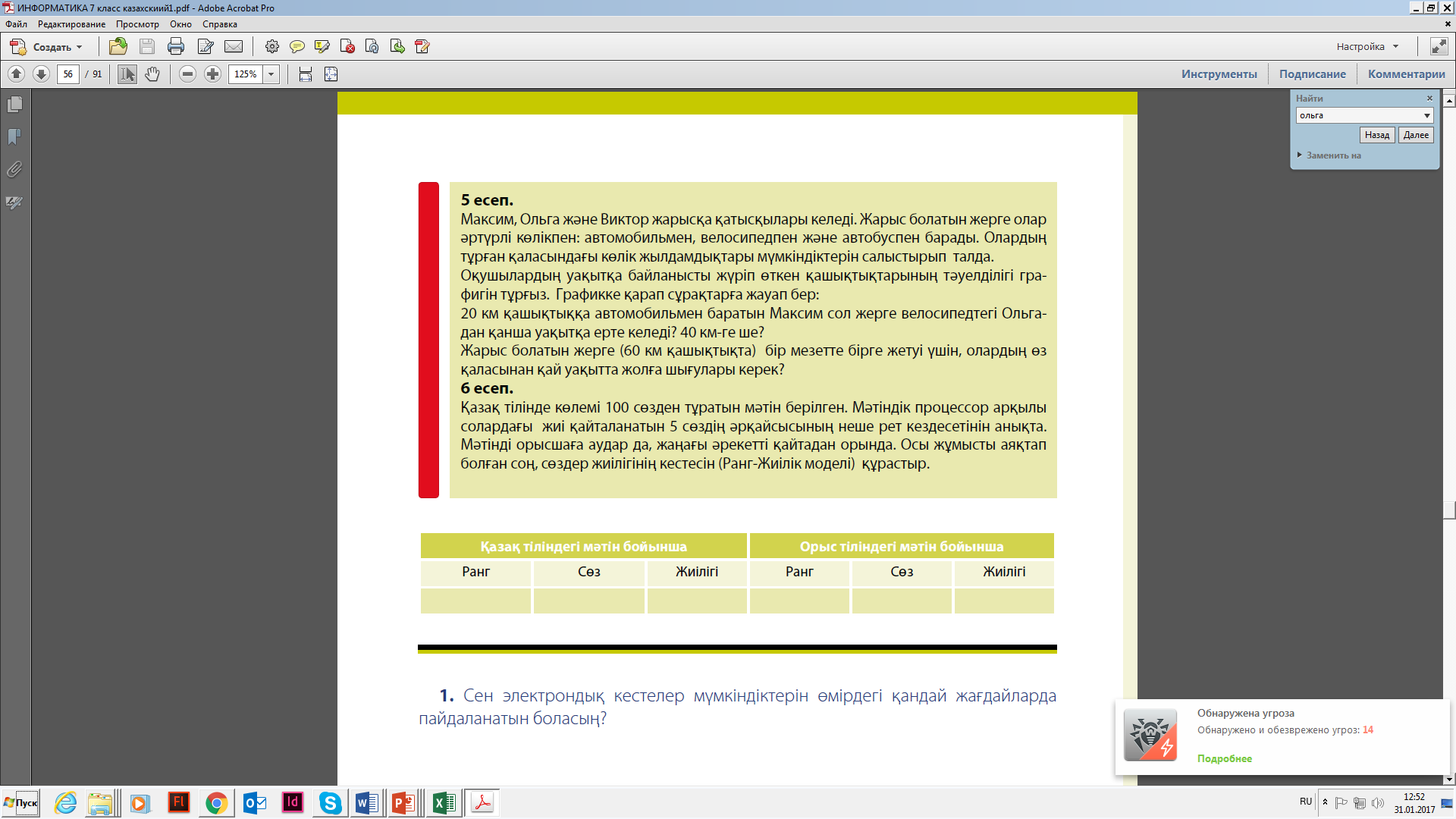 Оқулық, 7 сынып
Блум таксономиясында келтірілген ойлау қабілеттерін дамыту
Мысалдар:
Тірек сөздер:
Бағалайды, салыстырады, сәйкестендіреді, кеңес береді, таңдайды
Бағалайды
синтездейді, жоспарлайды, құрастырады, дизайн жасайды
Синтездейді
Талдайды, анализ жасайды, ұйымдастырады, салыстырады
Талдайды
Қолданады
қолданады, түсіндіреді, құрастырады, шешеді, иллюстациялайды
түсіндіреді, ойланады, сипаттайды, тұжырымдайды, іздейді
Түсінеді
Атайды, сипаттайды, іздейді, анықтайды, есте сақтайды
Есте сақтайды
Блум таксономиясына сәйкес келетін  «Компьютердің ішкі жады» тақырыбы бойынша 7 сыныпқа арналған тапсырмаларды құрастырыңыз
Блум таксономиясына сәйкес келетін  «Компьютердің ішкі жады» тақырыбы бойынша 7 сыныпқа арналған сабақ тапсырмаларының мысалы
Қосарбеттің соңындағы сұрақтар мен тапсырмалар
Материалды меңгеру жағдайы
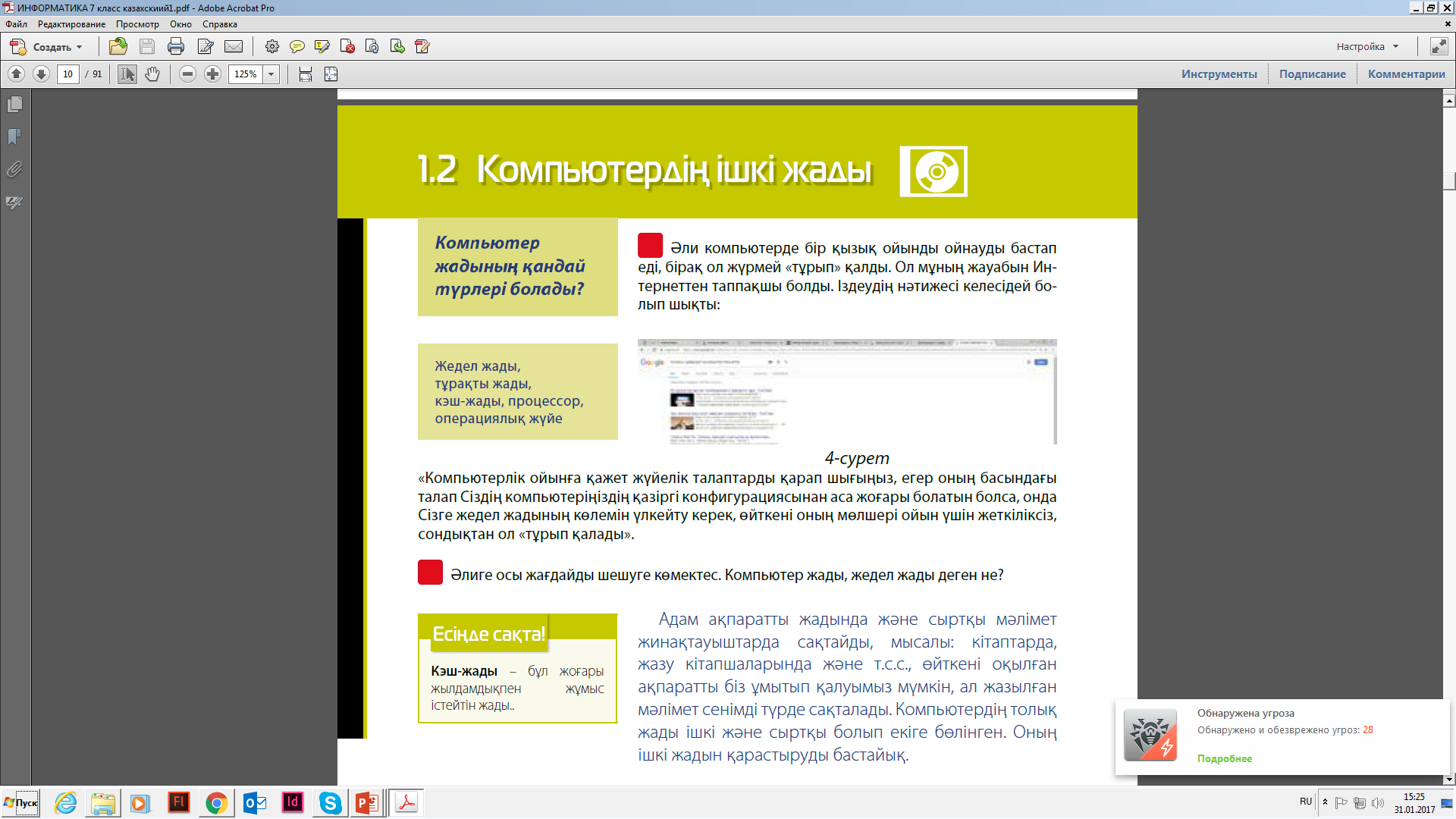 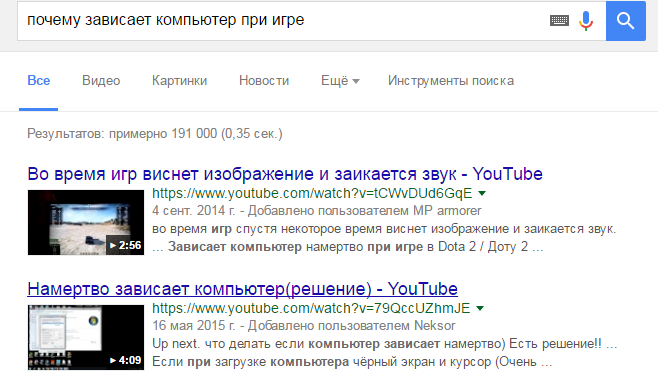 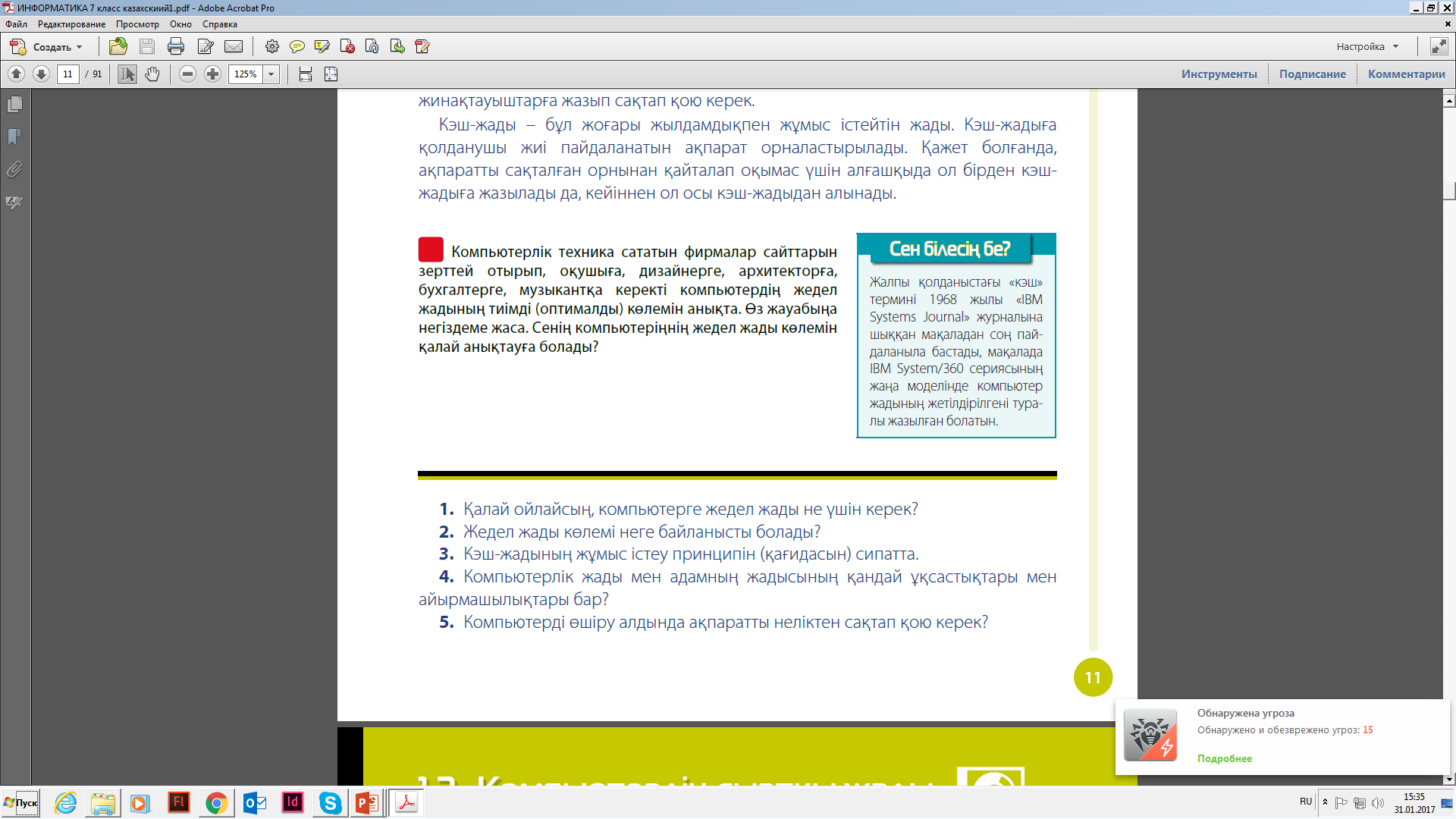 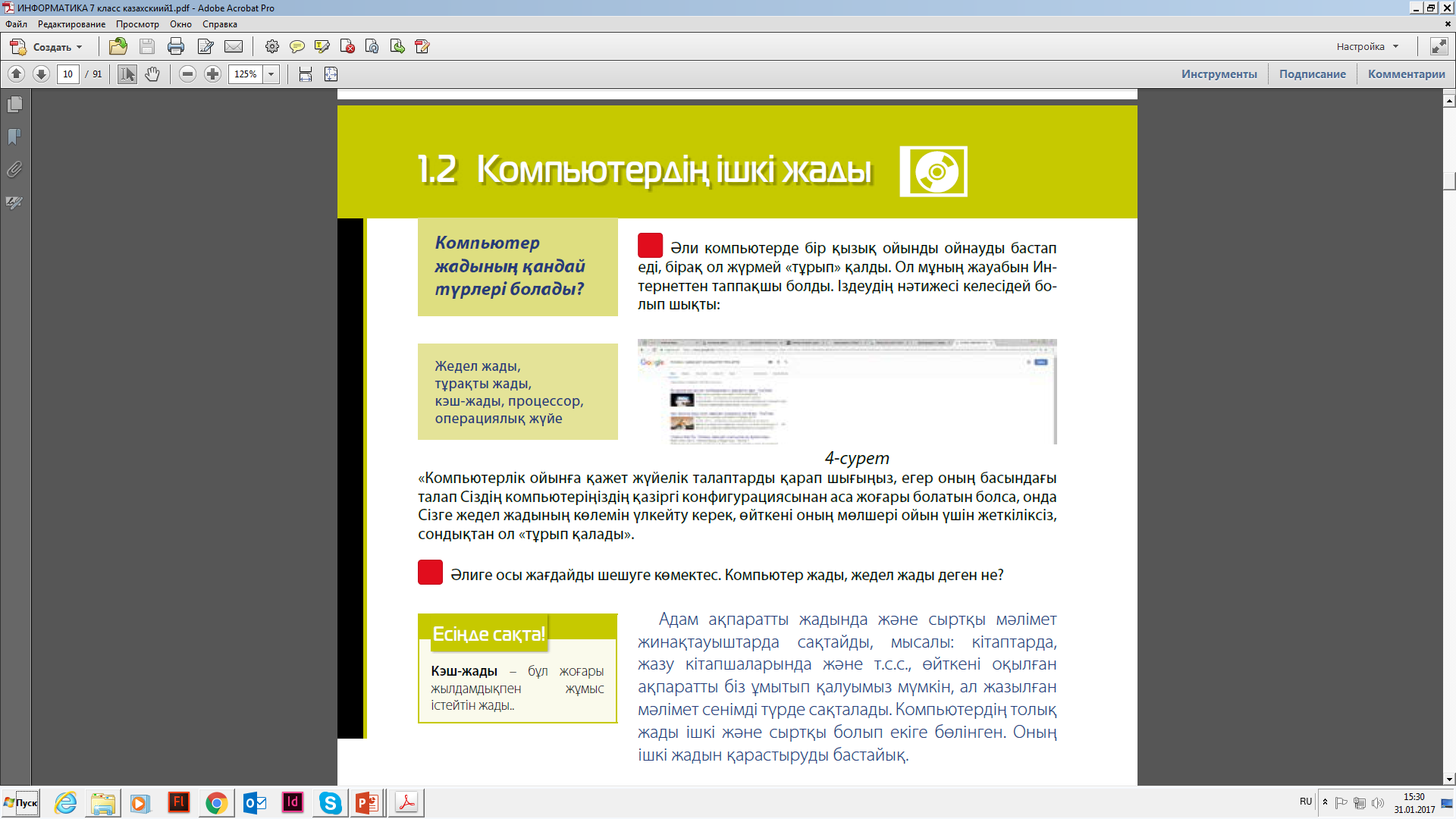 Жаңартылған оқу бағдарламасы бойынша сабақтарды құрастыру (оқушы іс-әрекеті)
Ақпаратты біртұтас қабылдау
Бір сабаққа арналған оқу материалдары бір  қосар бетте орналасқан. Бұл белсенді оқытудың жүйе құрушы факторы ретінде ақпаратты тұтас қабылдауды қалыптастырады.
Оқушы оқу мақсаттарының қозғалыс траекториясын көріп, зерттеу барысында негізгі сұраққа жауап береді.
Оқушы жеке прогрессиясын бірігіп оқу ортасында қадағалай алады.
Функционалдық сауаттылықты қалыптастыру
«Графикалық файлдар форматтары» сабағына тапсырмалар
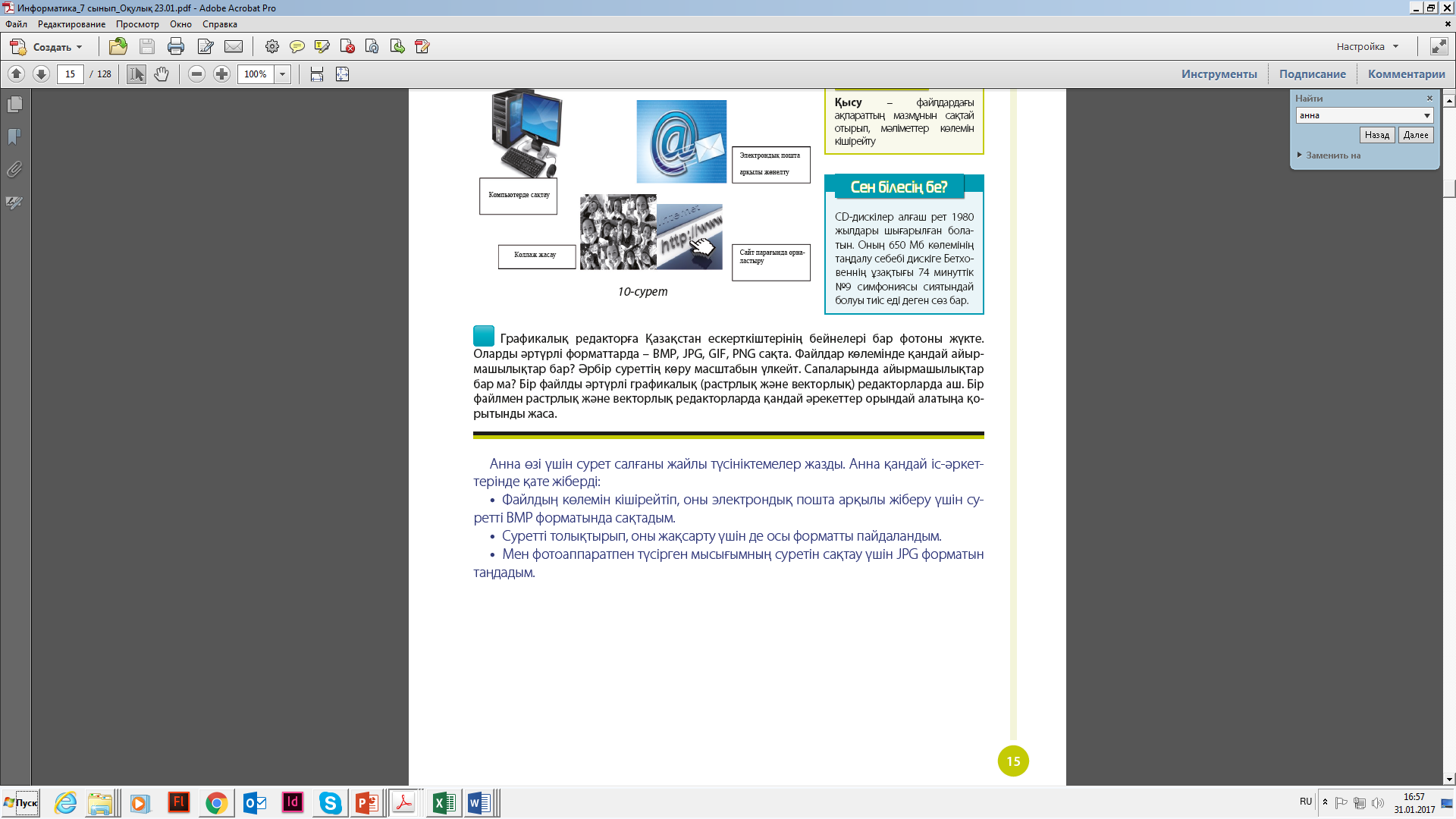 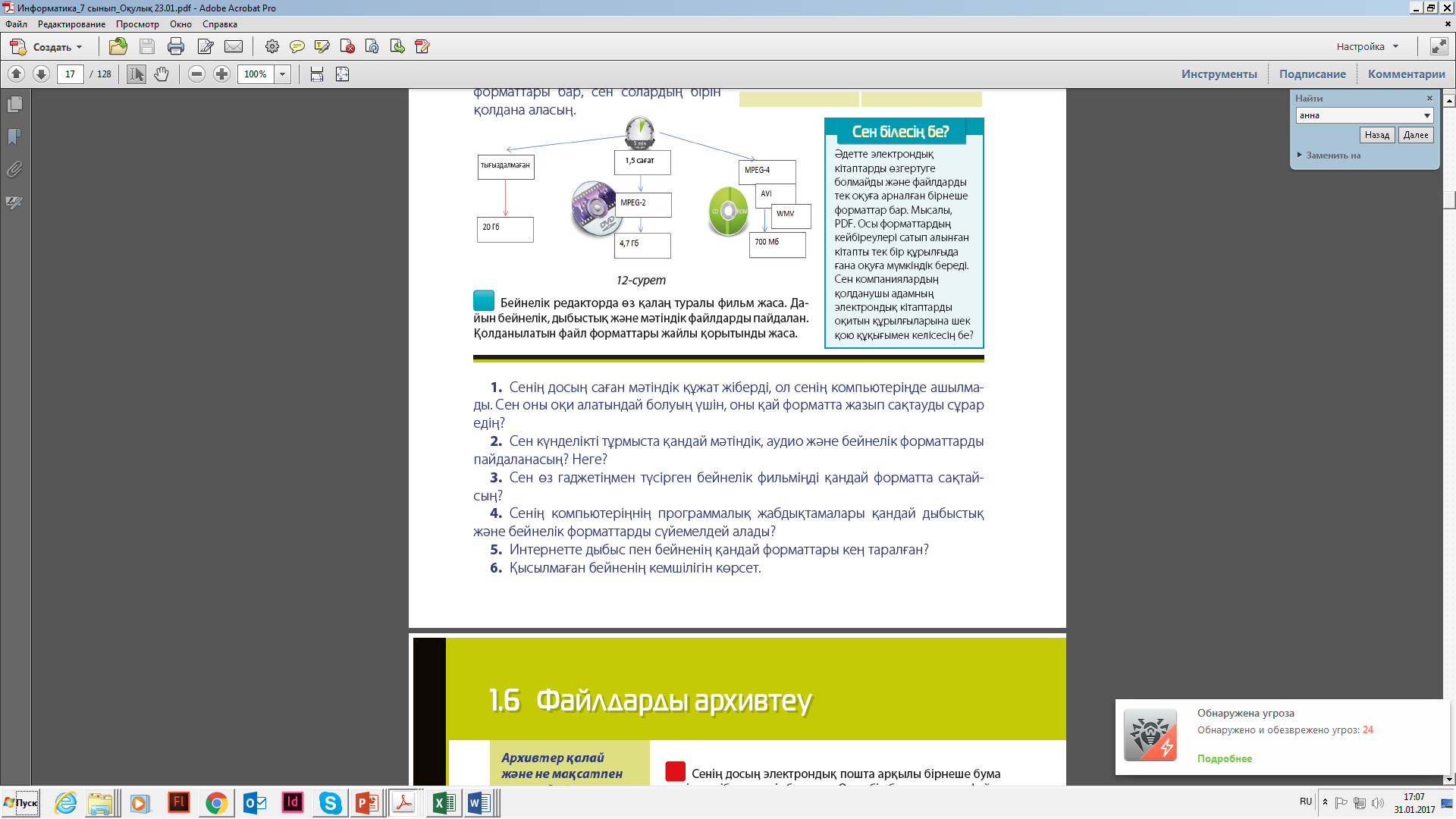 «Мәтіндік, дыбыстық және бейне форматтар» сабағына тапсырмалар
Бөлімді оқуды аяқтау
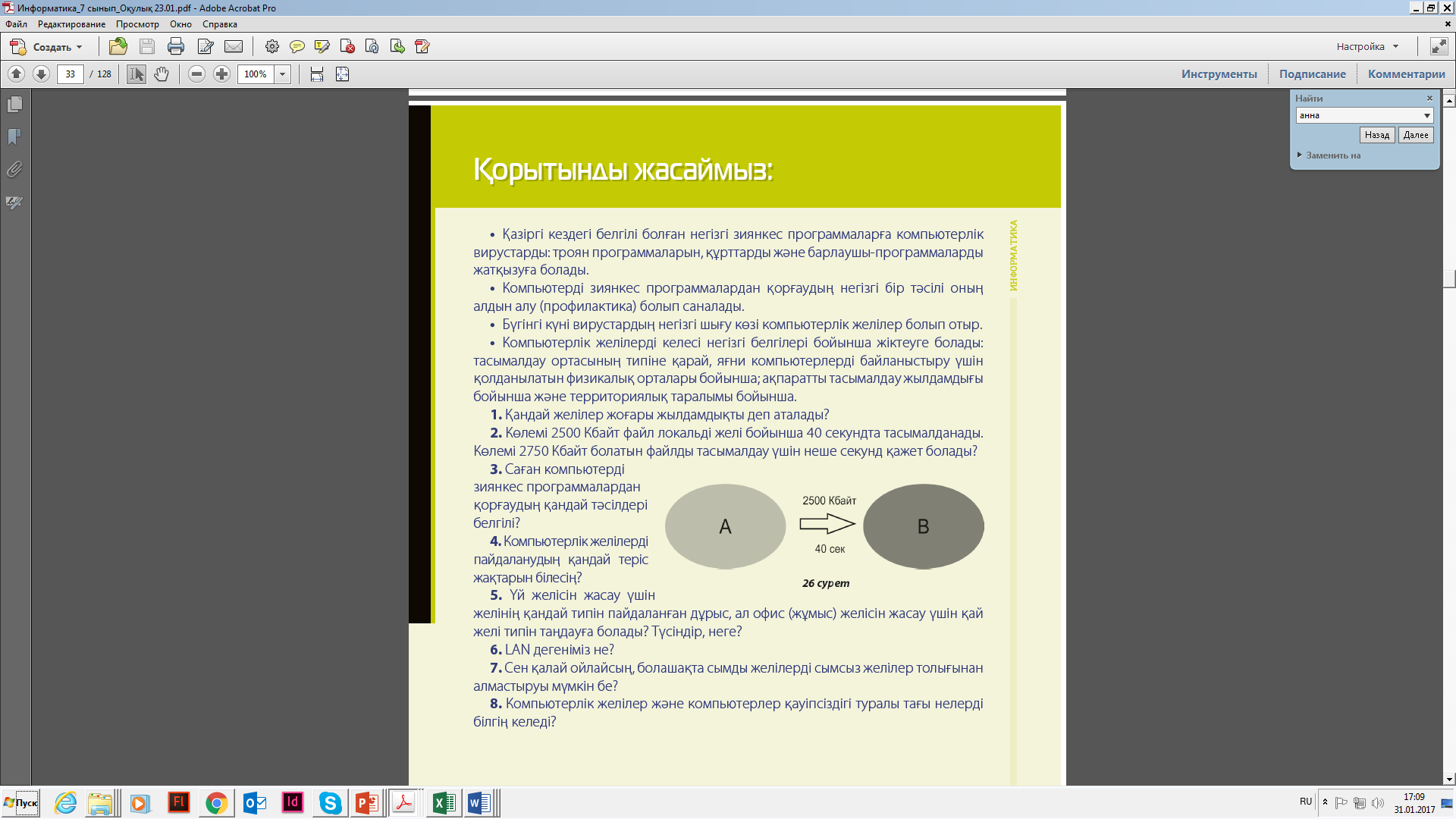 Бөлім тақырыптары бойынша негізгі қорытындылар жасау
Жалпы бөлім бойынша қосымша сұрақтар мен тапсырмалар
Жаңартылған оқу бағдарламасының мақсаттарын орындау үшін заманауи оқыту әдістерін қолдану
Оқушының рөлі
Селқос білім алушы емес, ал оқытуға белсенді қатысушы.
Сұрақтарға жауап беруші емес, ал сұрақтарды қоюшы.
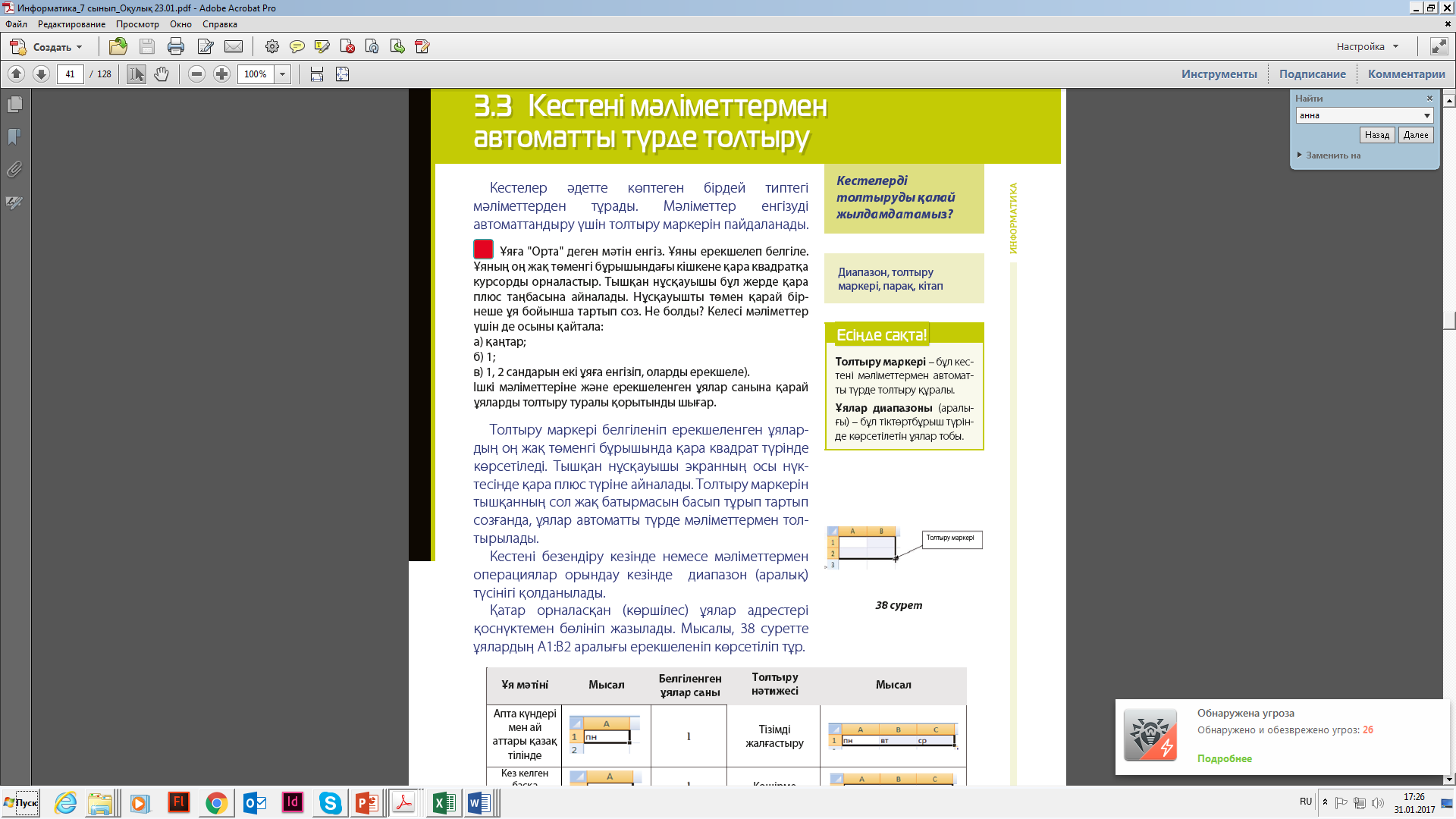 Сабақтың басында оқушылар зерттеу жасайды және сабақтың тақырыбы бойынша қорытынды келтіреді. Сабақтағы алдын-ала түсіндірмелер - аз мөлшерде.
Мұғалімнің рөлі
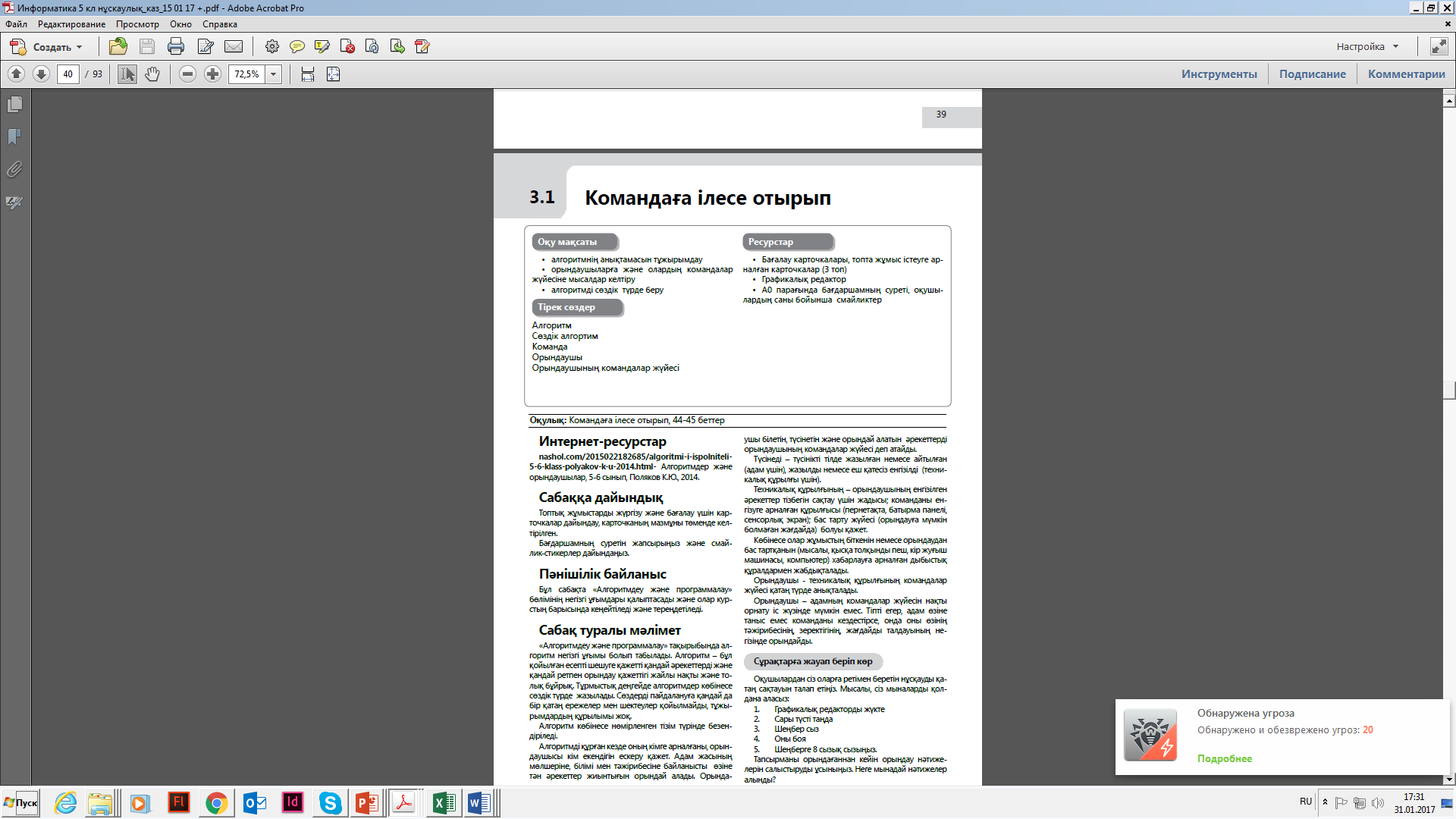 Сыныпта негізгі назар мұғалімге емес,оқушыға бағытталады.
Негізгі назар оқу нәтижесіне емес, оқыту үдерісіне бағытталады.
Мұғалім «білім көзі» емес, білім алу үдерісінің ұйымдастырушысы.
Негізгі назар пәндік оқуға емес, біртұтас оқуға бағытталады.
Сабақтың басы
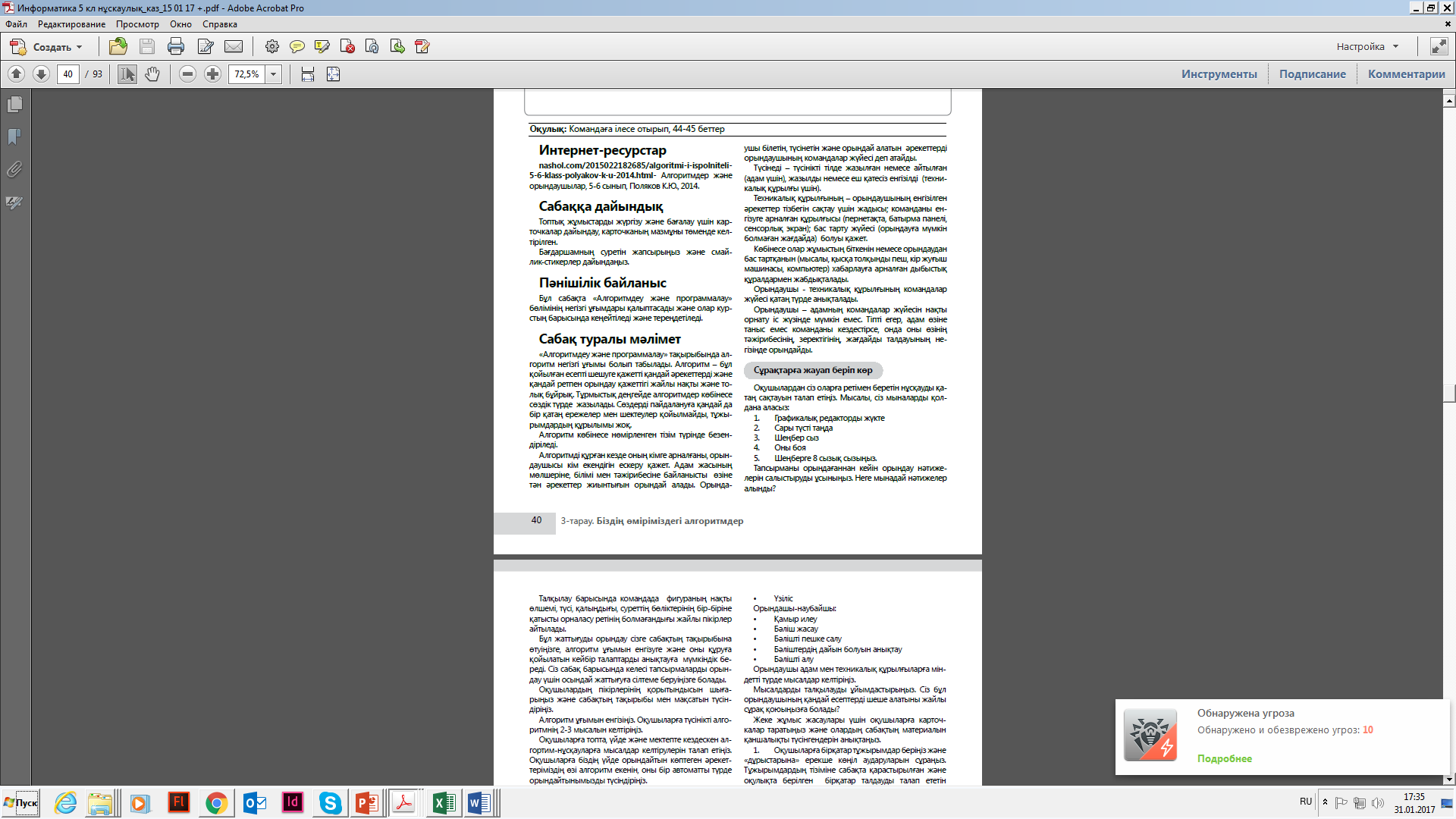 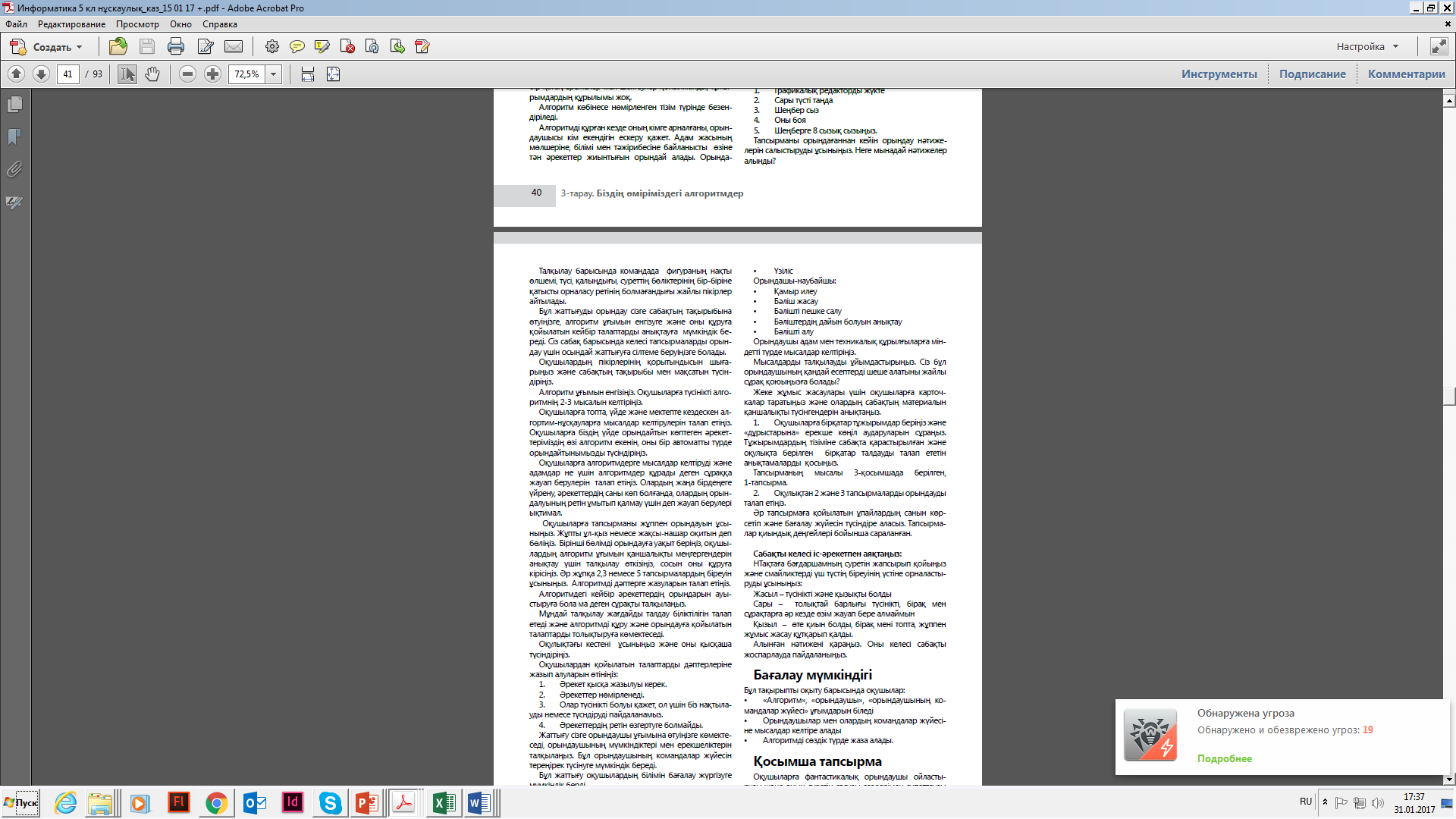 Проблемалық оқыту
Оқушы оған қойылған проблемалық жағдайды шешу жолын өз бетімен іздейді:
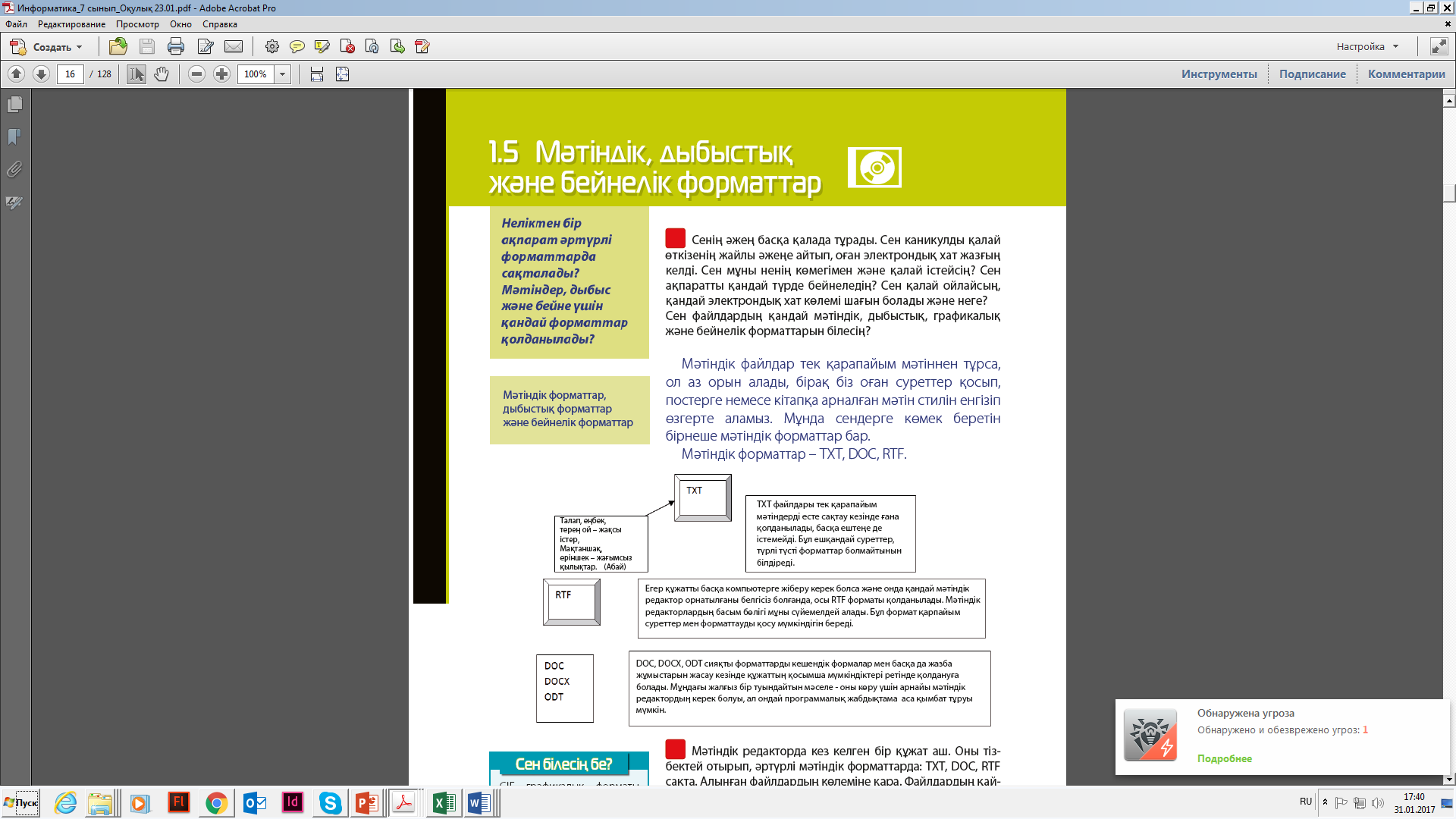 Тапсырма
5-ші сыныпта «Деректерді қорғау. Құпия сөз құрастыру» тақырыбы бойынша сабақты бастау үшін проблемалық   Негізгі анықтама ойлап табыңыз.
Бір-бірін оқыту
Оқушылар өз бетімен ақпаратты зерттейді, топта талқылайды (дәлелдейді, дәйек келтіреді), сыныпқа таныстырады; оқушы өз білімін қайда қолдануға болатынын шешеді, топта талқылайды.
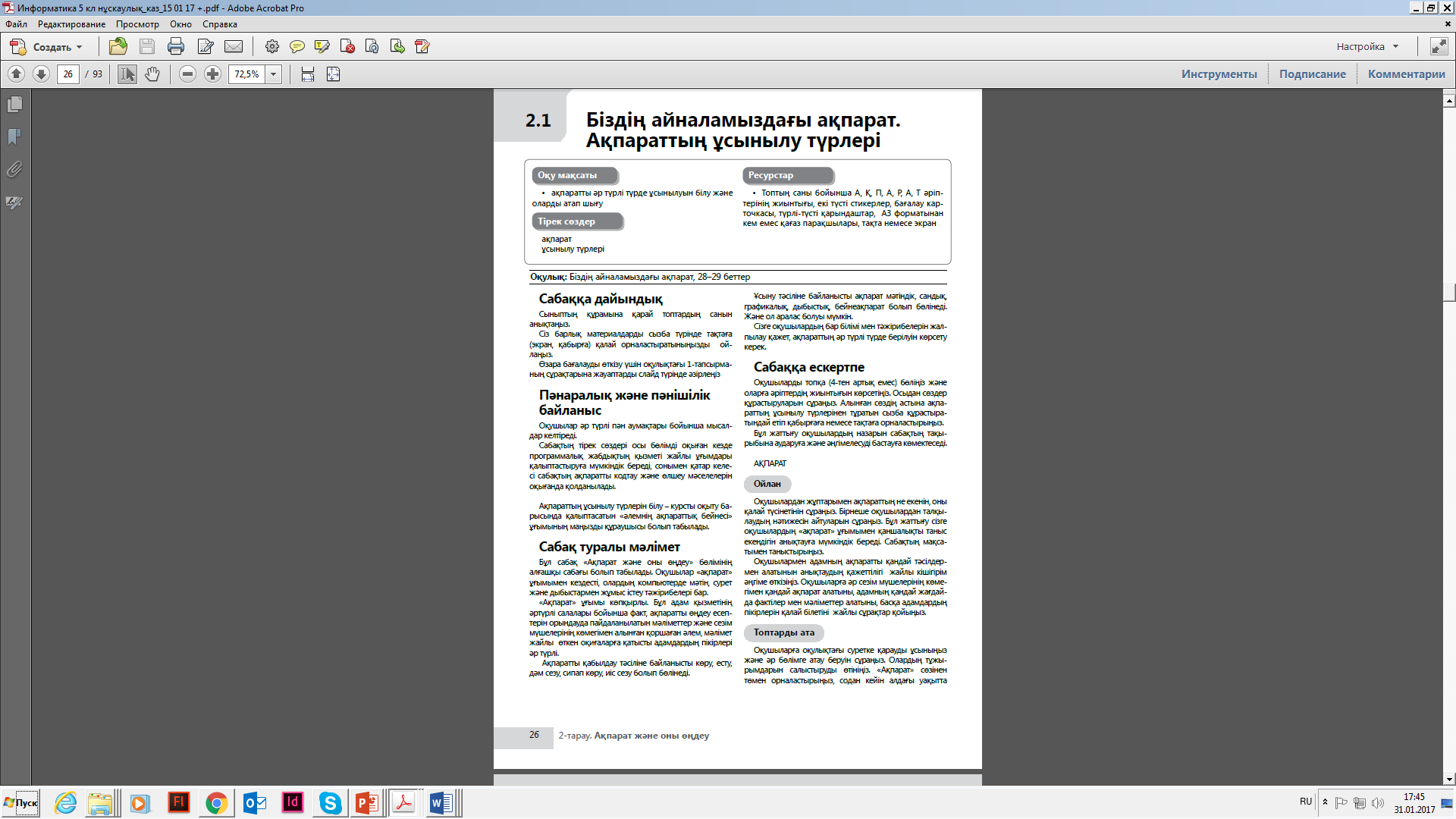 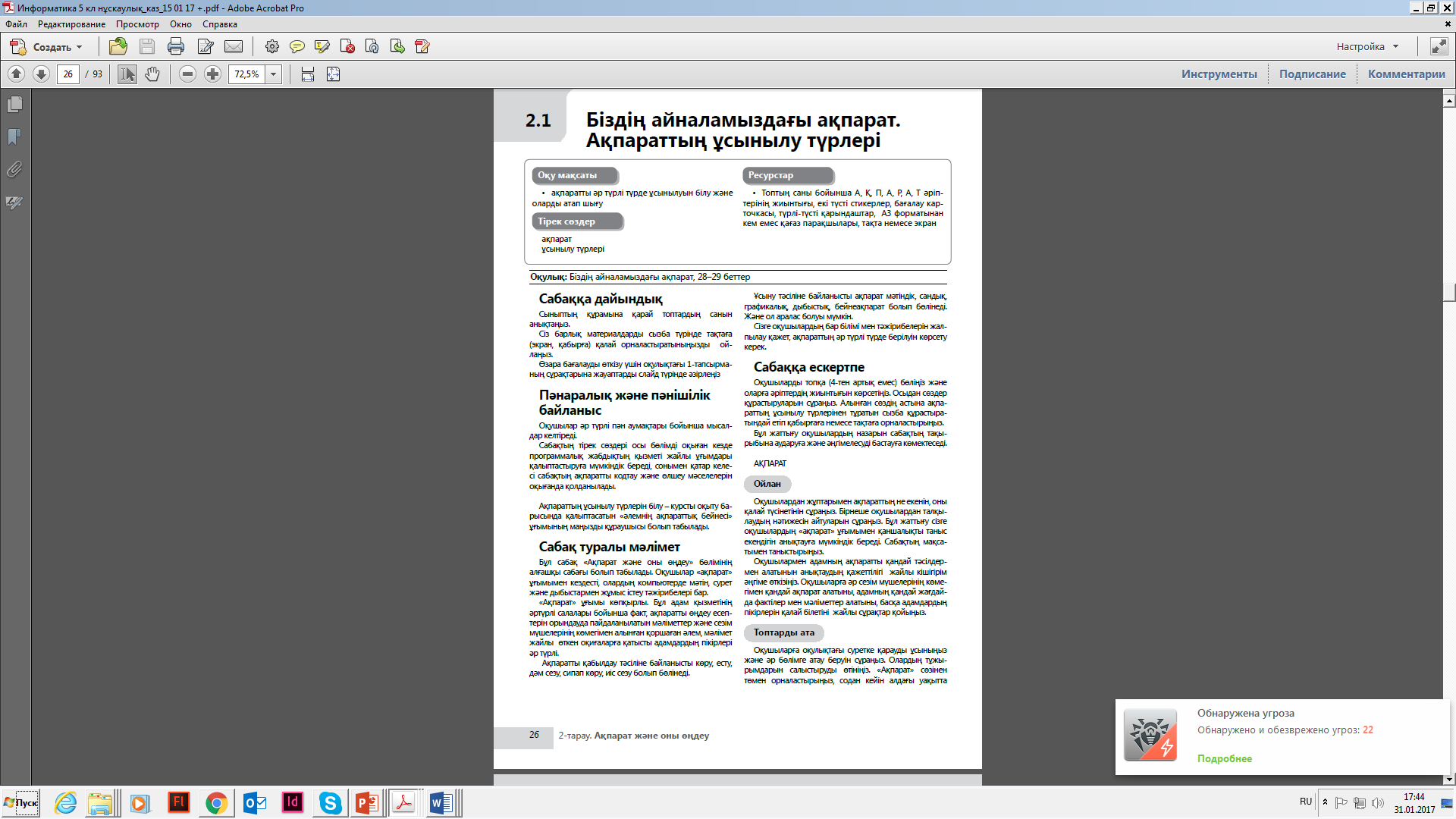 Зерттеу тәсілі
мен не білемін, не білгім келеді, не үйрендім
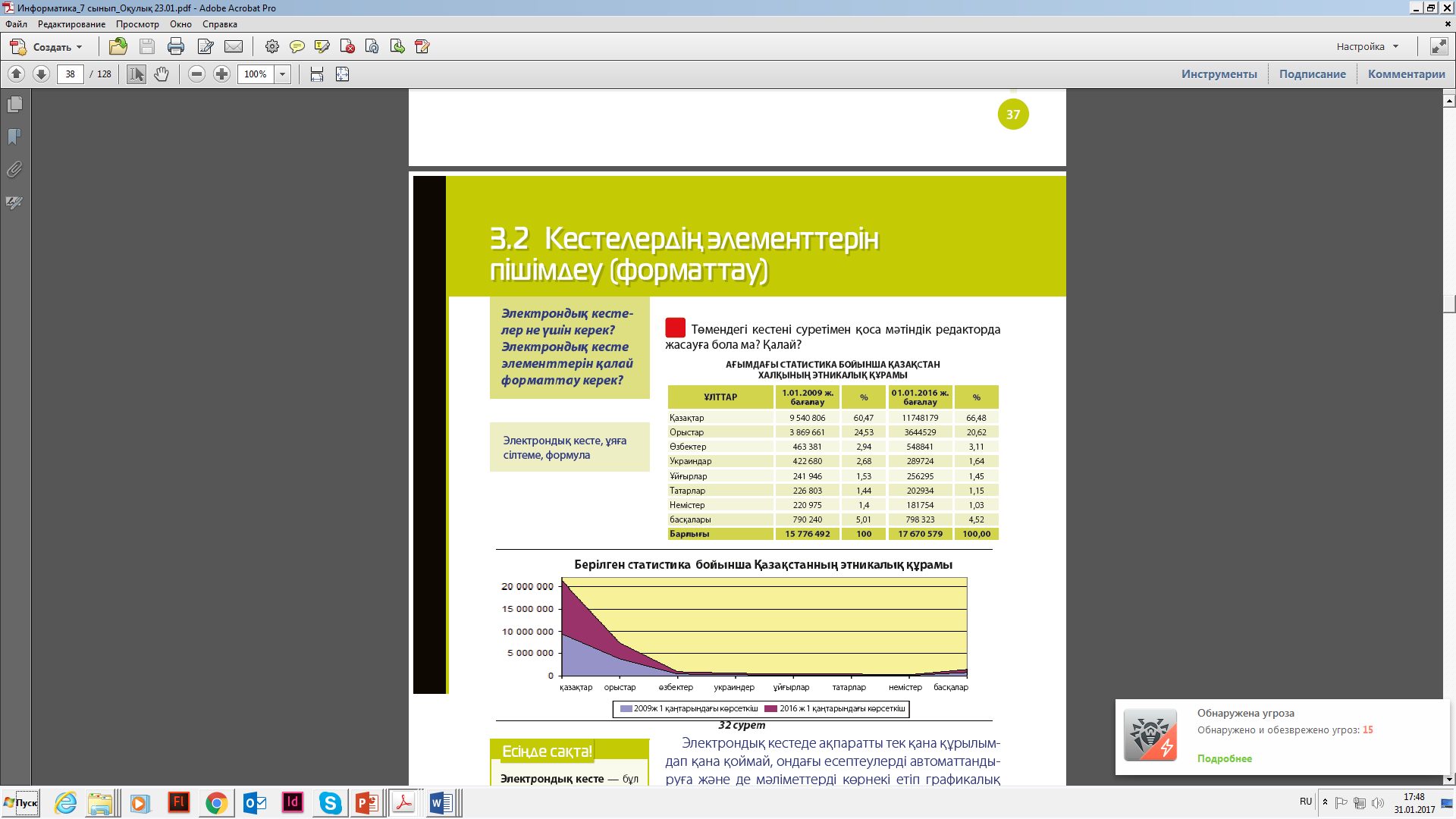 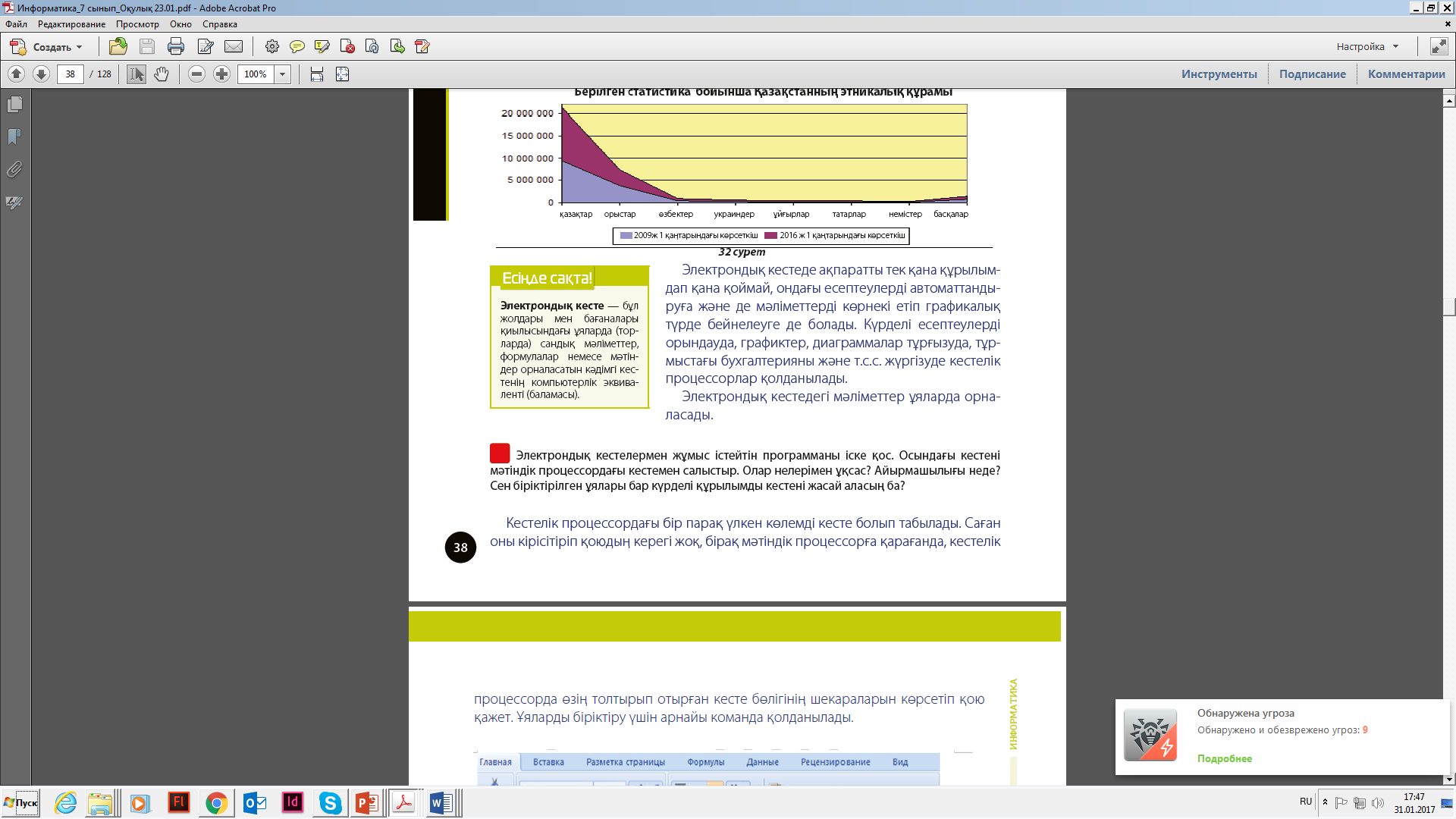 Ойын түріндегі тапсырмаларды орындау
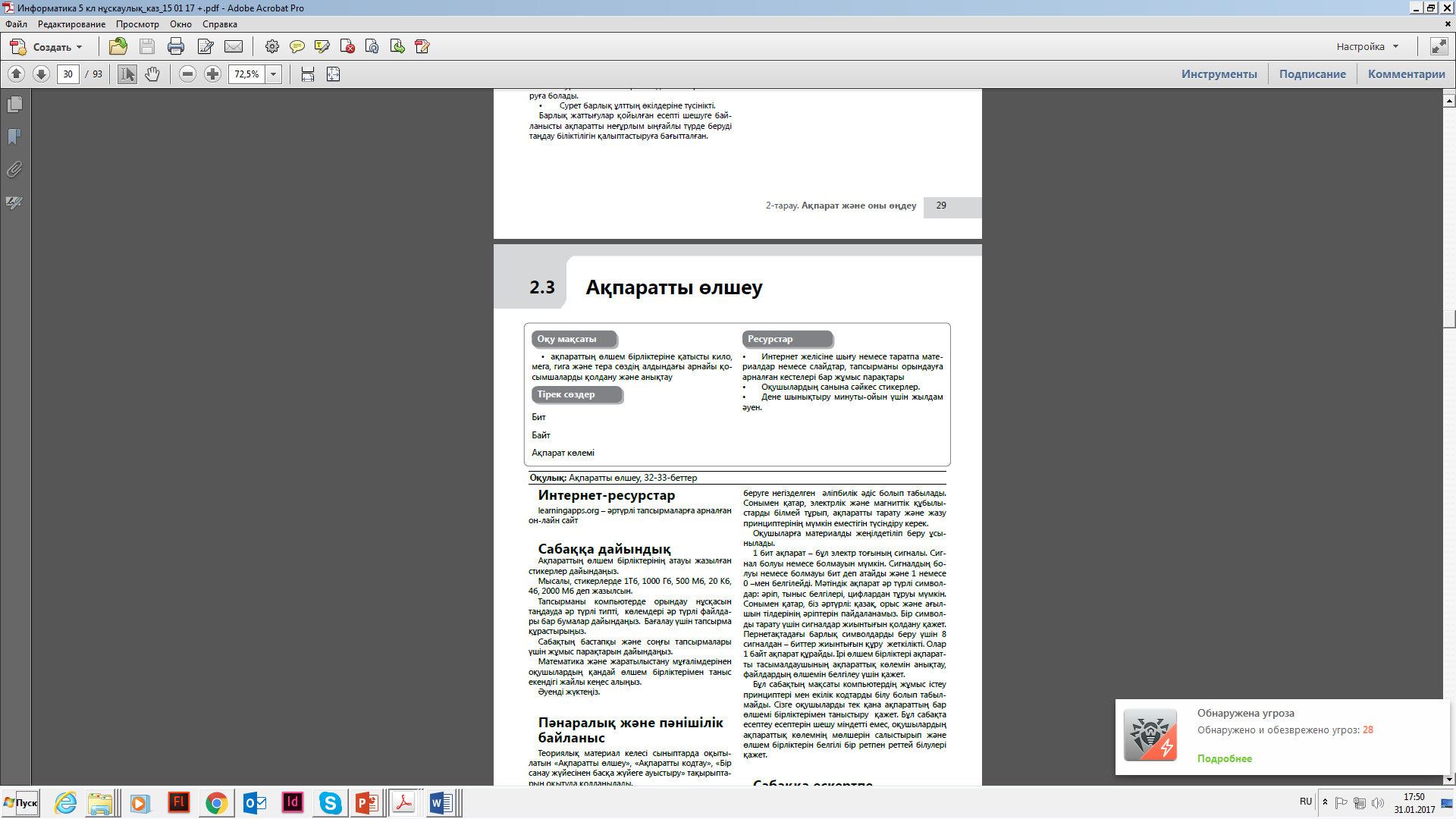 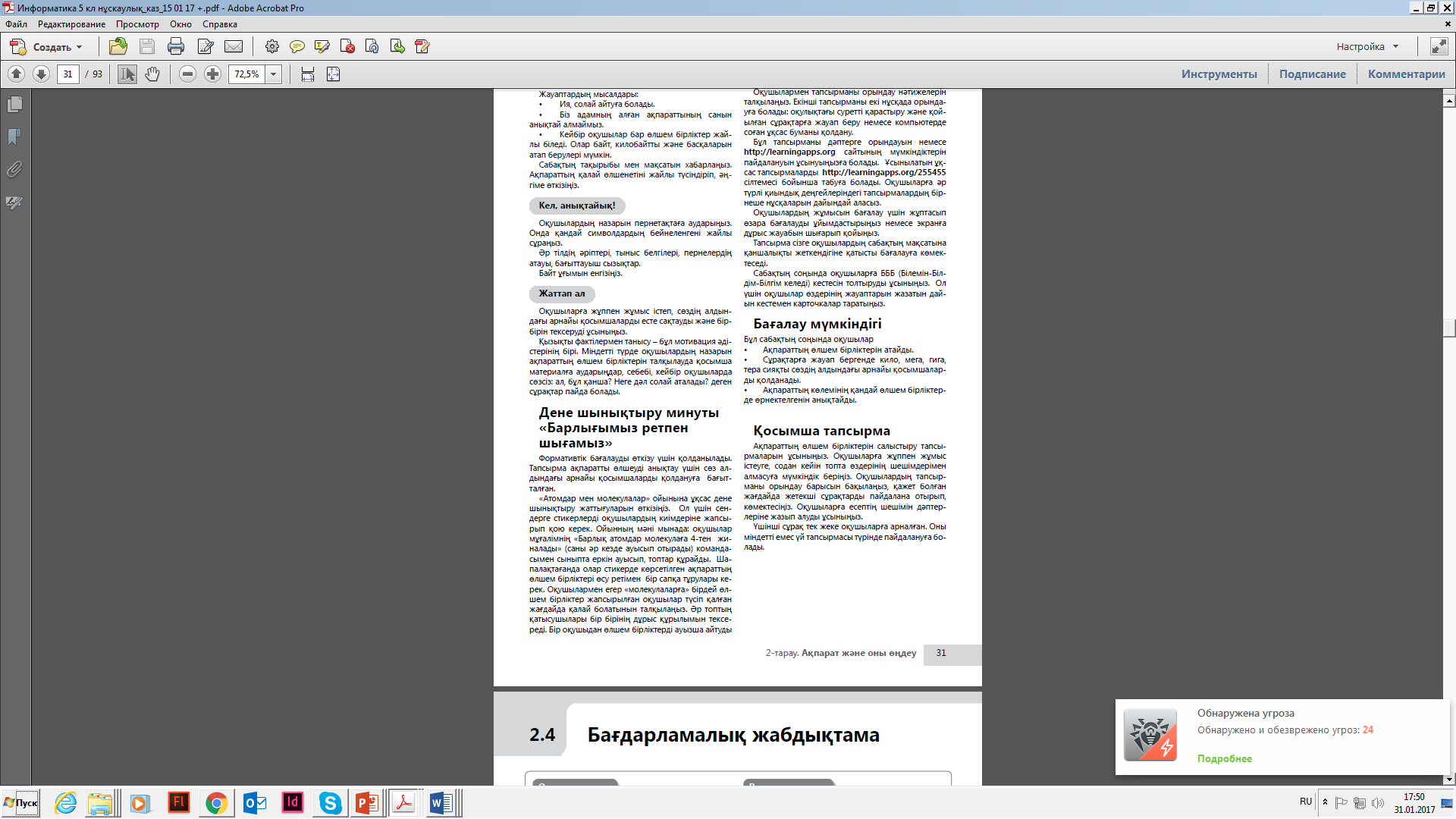 Ақпаратты өлшеу бірліктерін бекітуге бағытталған ойын
Оқу үшін бағалау
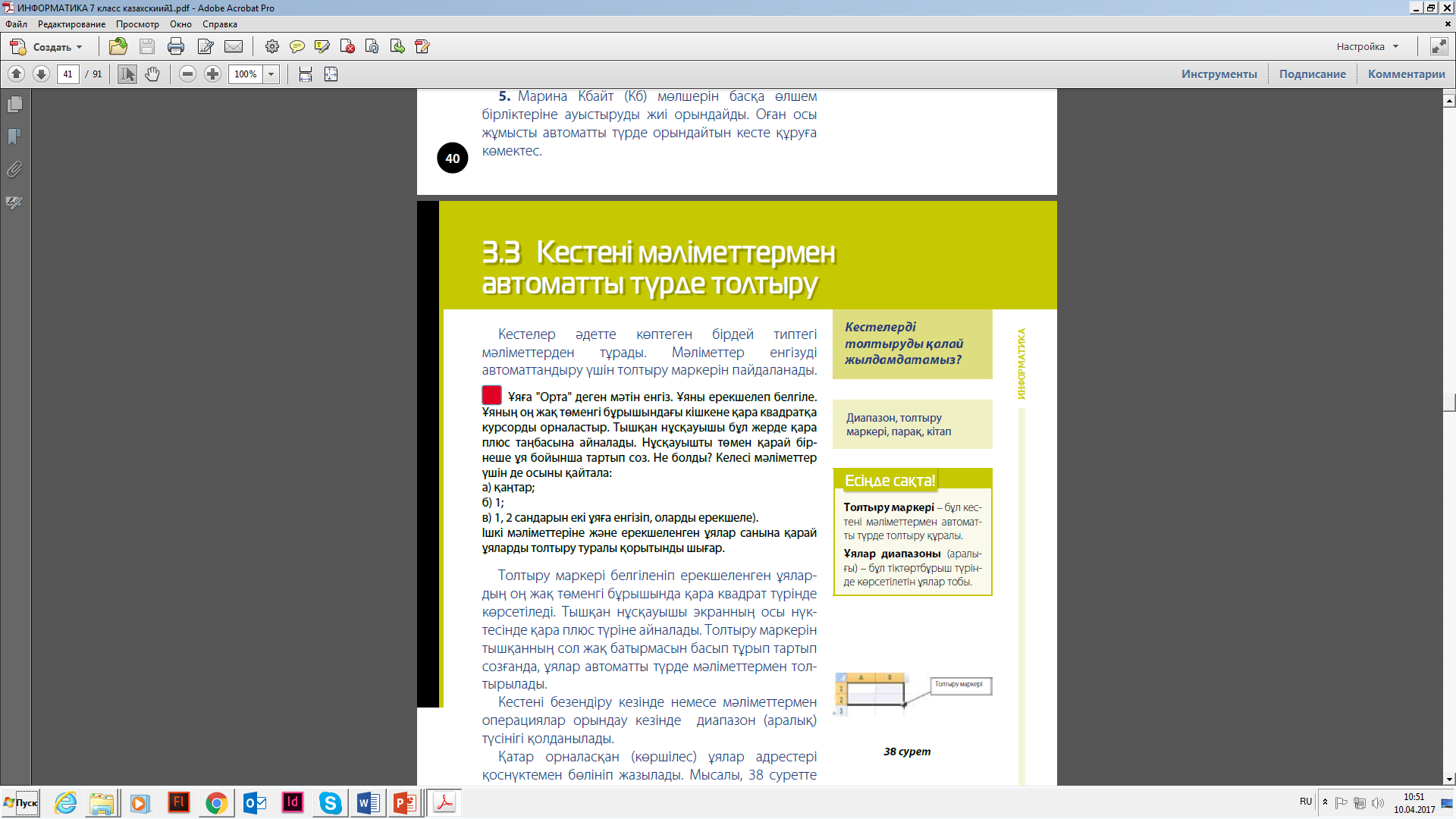 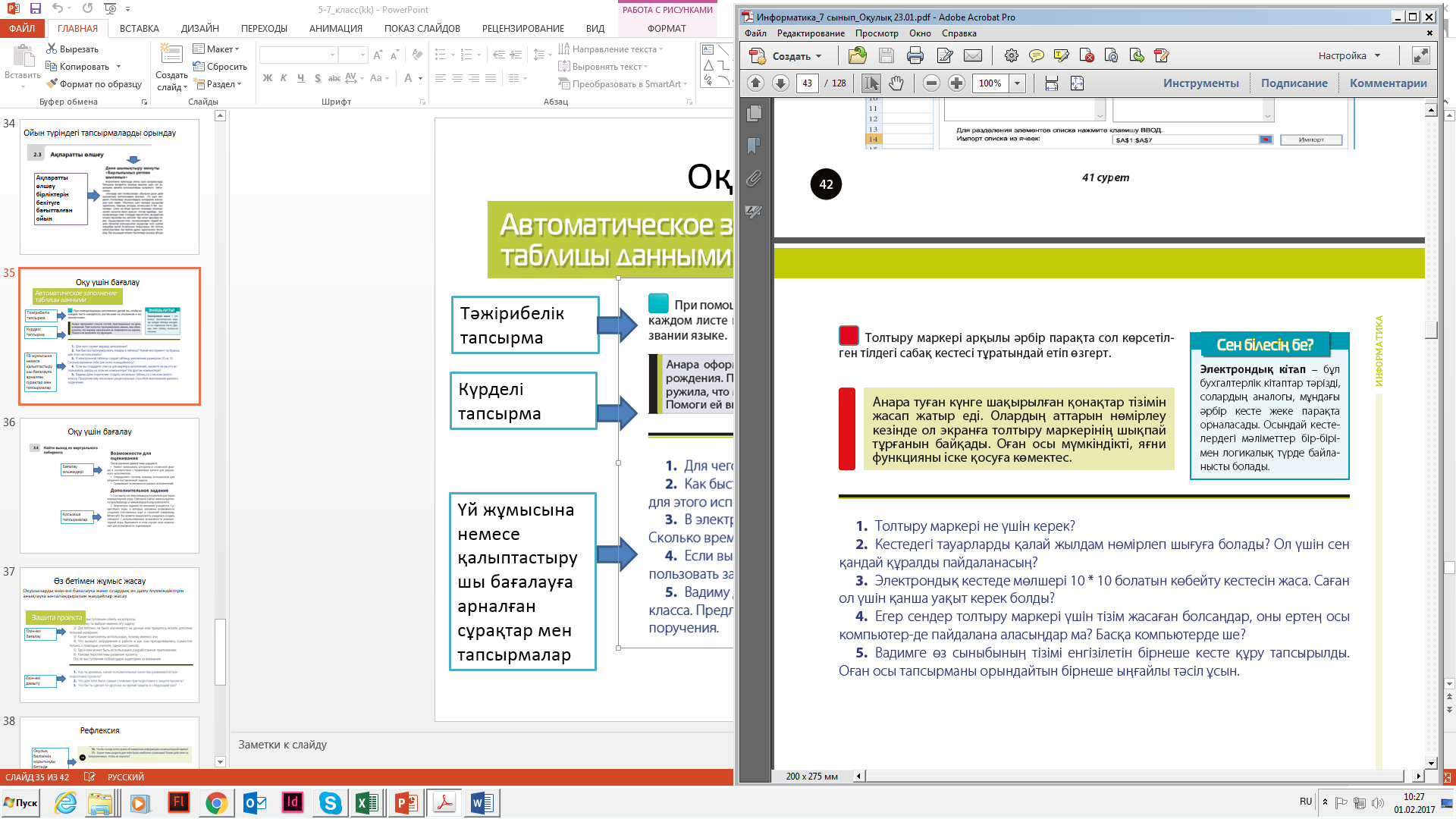 Тәжірибелік тапсырма
Күрделі тапсырма
Үй жұмысына немесе қалыптастырушы бағалауға арналған сұрақтар мен тапсырмалар
Оқу үшін бағалау
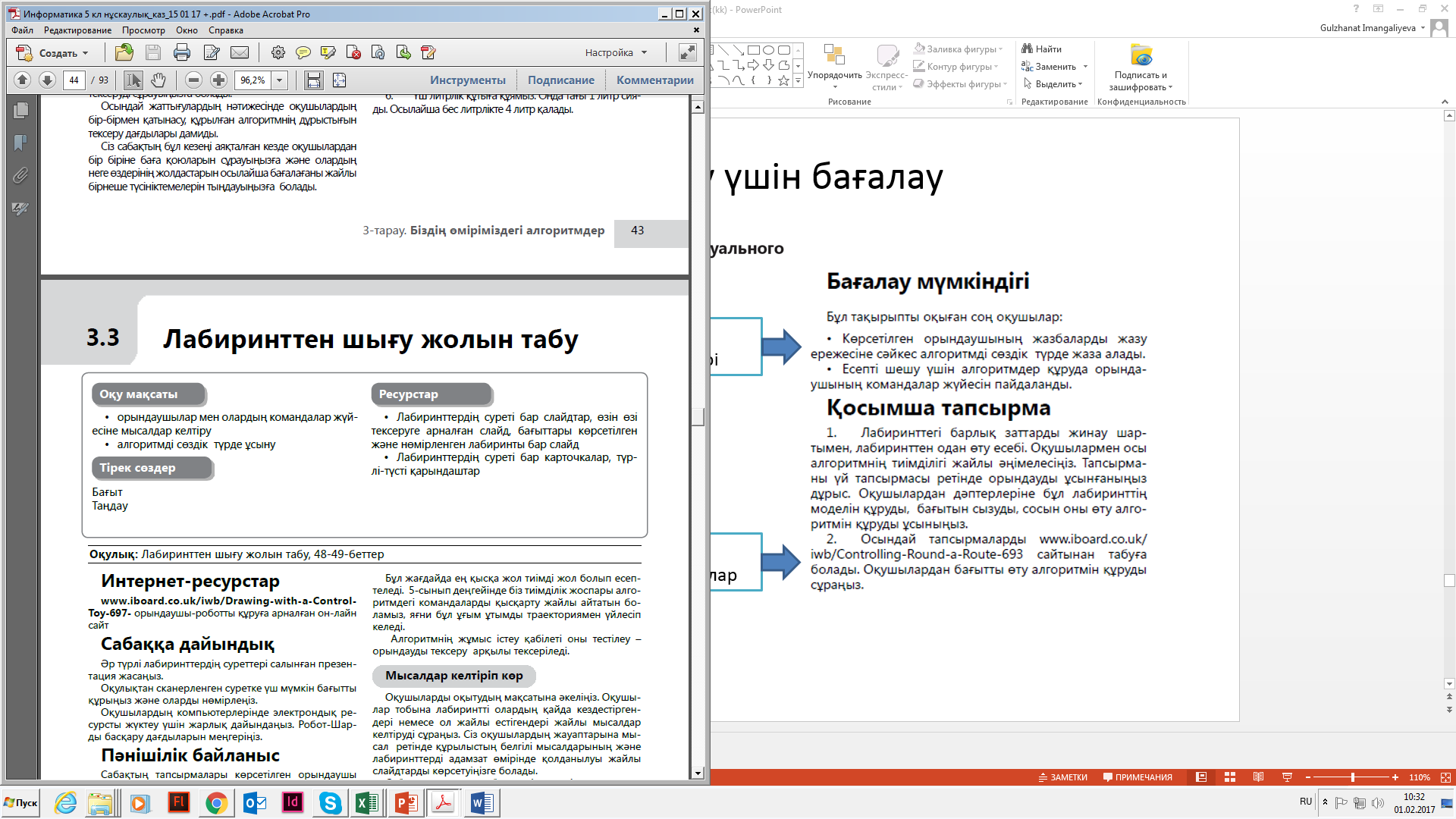 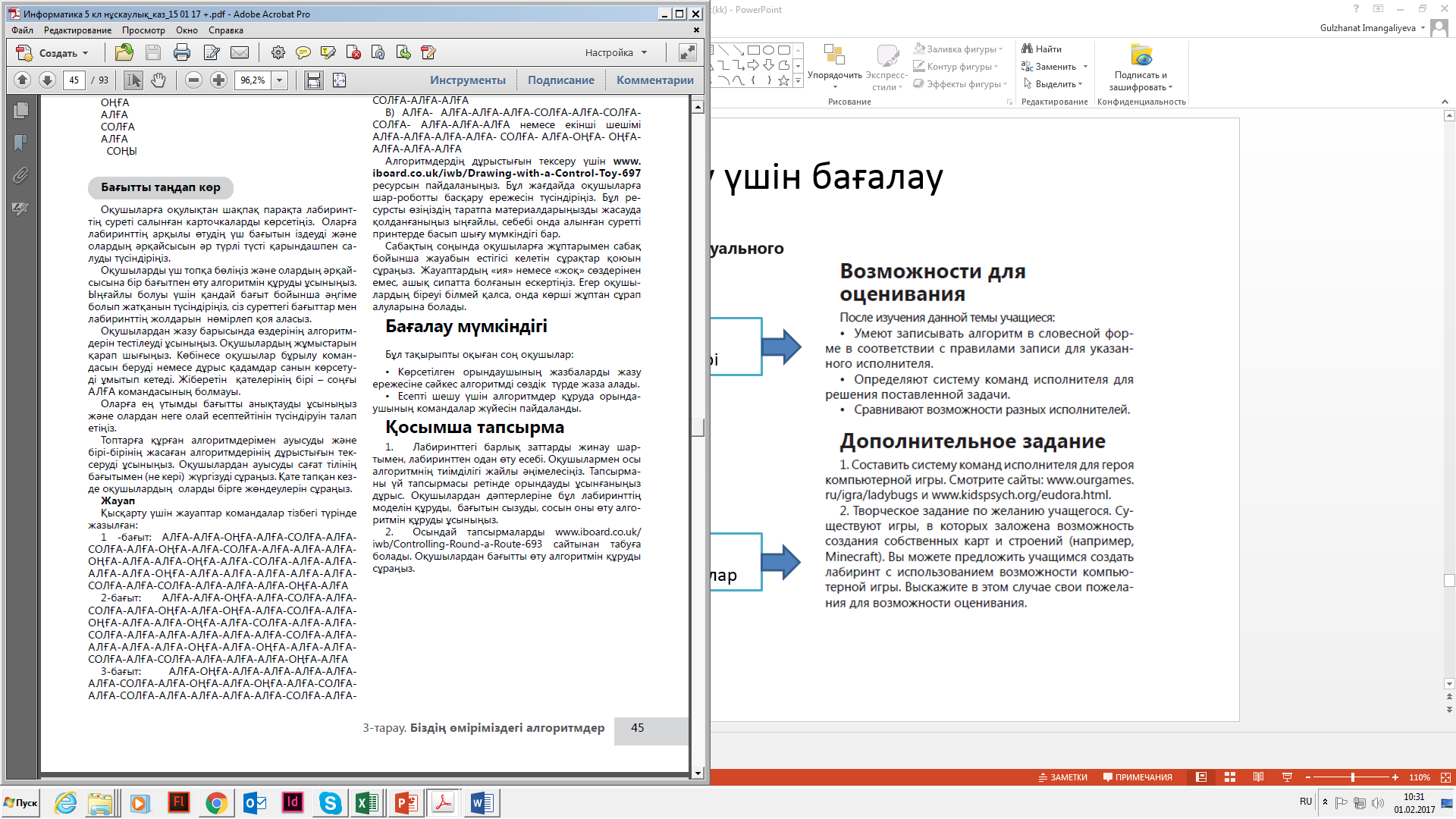 Бағалау өлшемдері
Қосымша тапсырмалар
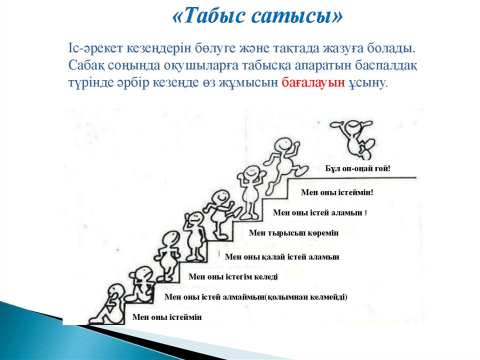 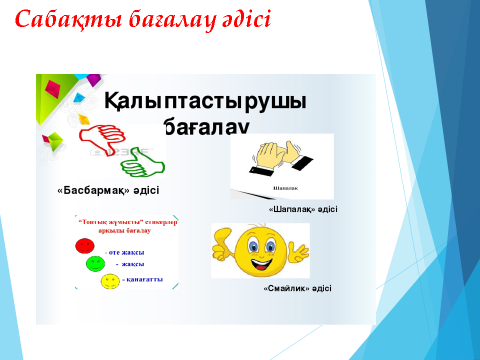 Өз бетімен жұмыс жасау
Оқушыларды өзін-өзі бағалауға және олардың өз даму мүмкіндіктерін анықтауға ынталандыратын жағдайлар жасау
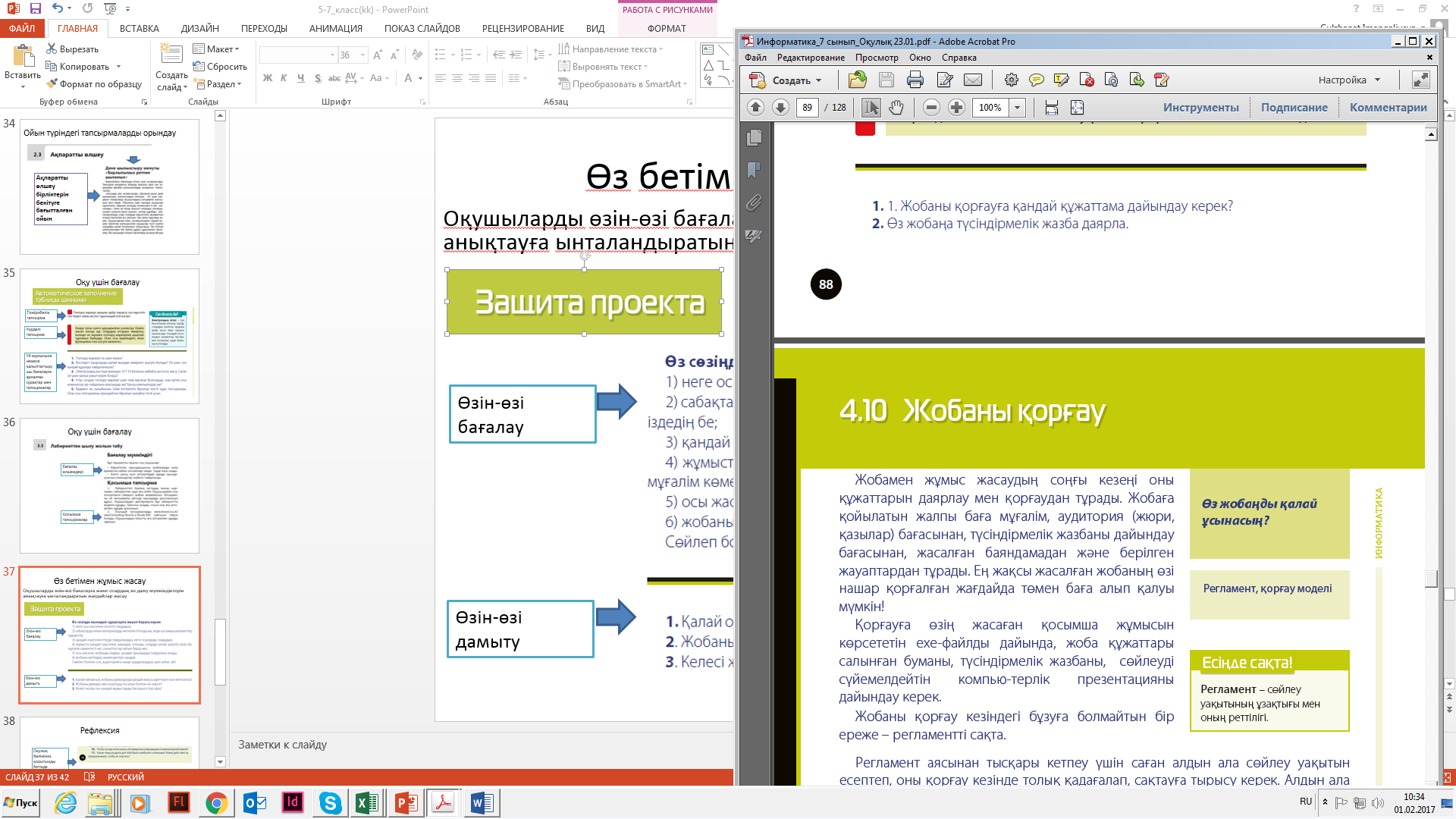 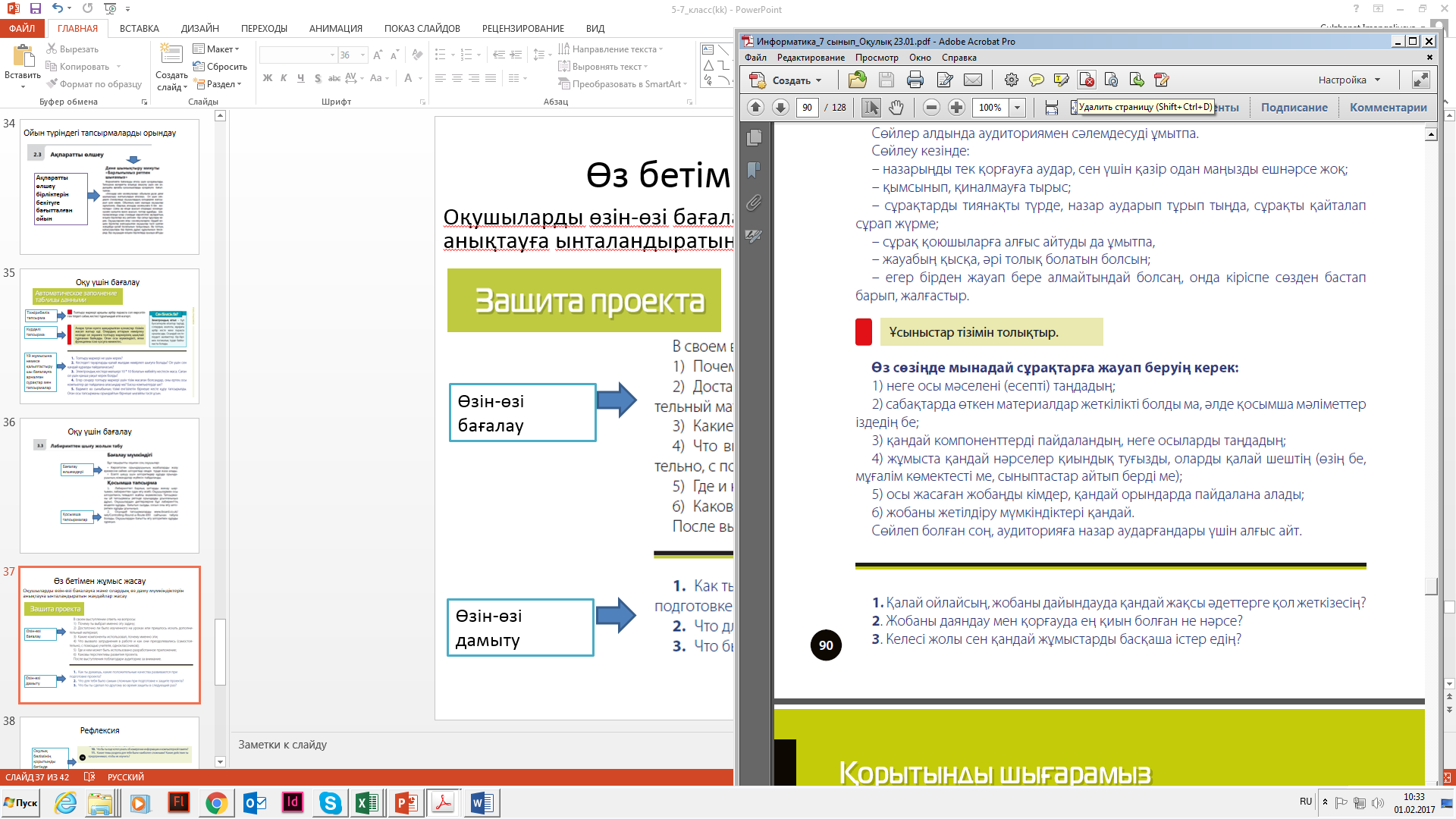 Өзін-өзі бағалау
Өзін-өзі дамыту
Кері байланыс
Информатика пәні бойынша жаңартылған оқу бағдарламасының қандай ерекшеліктерін байқадыңыз?


Оқу бағдарламасы қай дәрежеде Блум таксономиясына сәйкес оқытуды қолдайды?


Оқу бағдарламасының қандай оқу мақсаттары оқушылардың функционалдық сауаттылығын қалыптастыруға себептеседі?


Сіздің ойыңызша информатиканы оқытуға жобалық қызметті енгізу АКТ сауаттылығын қалыптастыруға себептесе ме?
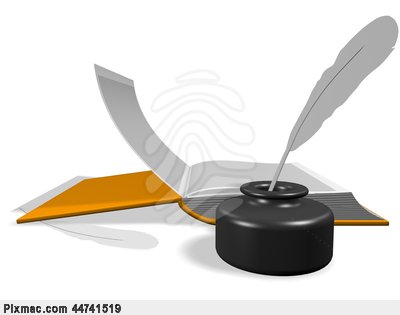 Назарларыңызға рахмет !